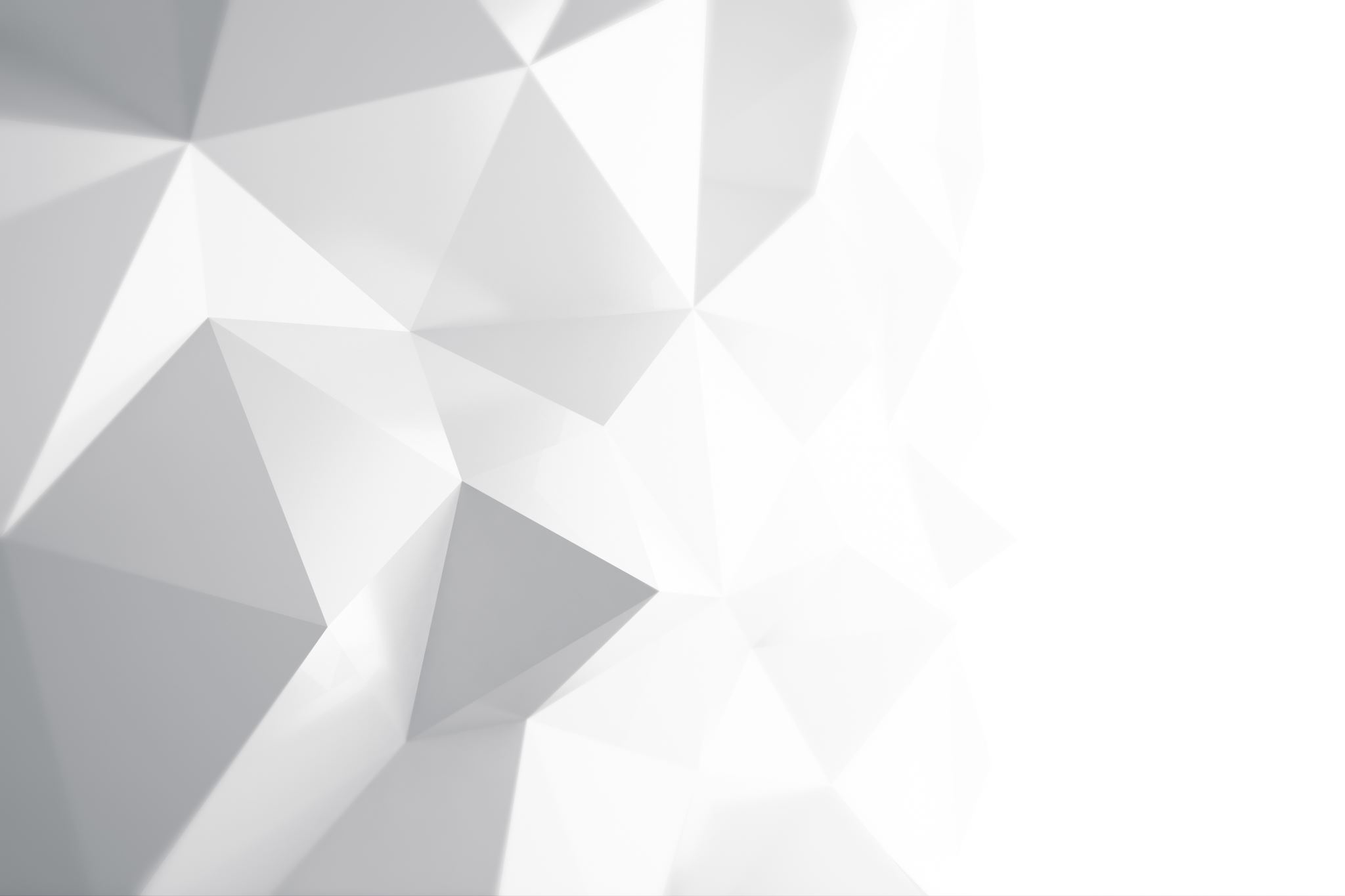 Adding and subtracting inventory (table) using PHP
Jonathan Jackson
CSCI 6314
https://www.github.com/jjack703/Inventory-Presentation/
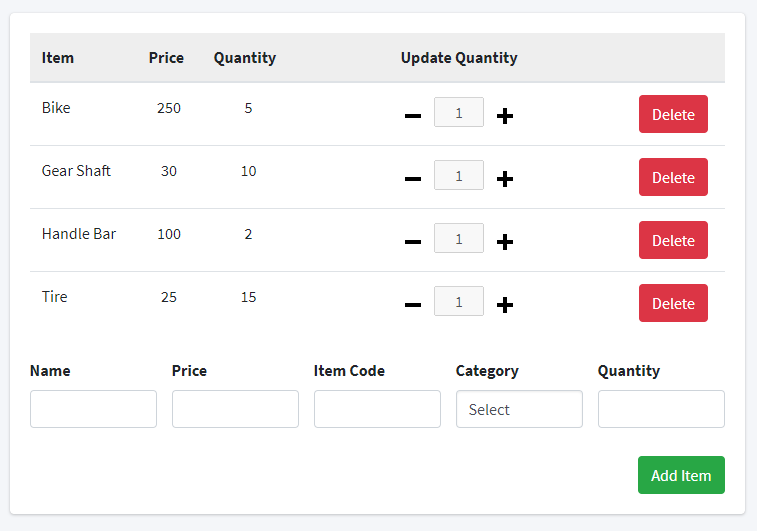 goal:
Display inventory table with the ability to add and remove inventory.

Extra: 
Adjustable quantity
AJAX (Asynchronous JavaScript Code)
Sweet alerts
Steps required
Create a database
Create the database table(s)
Fill database with data 
Create an HTML table 
Fill table cells with database data (PHP)
Create backend routes to provide asynchronous view (optional)
Add table functionality (PHP)
Adding row from database
Removing row from database
database management tool
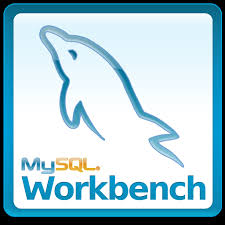 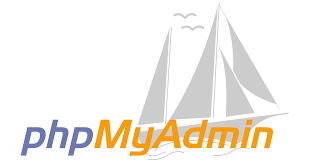 Creating table and filling with data
[Speaker Notes: --
-- Table structure for table `inventory`
--
DROP TABLE IF EXISTS `inventory`;
CREATE TABLE IF NOT EXISTS `inventory` (
  `id` int(10) UNSIGNED NOT NULL AUTO_INCREMENT,
  `name` varchar(45) DEFAULT NULL,
  `price` varchar(45) DEFAULT NULL,
  `item_code` varchar(45) DEFAULT NULL,
  `category` varchar(45) DEFAULT NULL,
  `in_stock` int(10) DEFAULT NULL,
  PRIMARY KEY (`id`)
) ENGINE=InnoDB AUTO_INCREMENT=4 DEFAULT CHARSET=utf8;
--
-- Dumping data for table `inventory`
--
INSERT INTO `inventory` (`id`, `name`, `price`, `item_code`, `category`, `in_stock`) 
VALUES  (1, 'Bike', '250', 'BK250IE','Bicicles & Parts',5),
        (2, 'Tire', '25', 'TR25IE','Bicicles & Parts', 15),
        (3, 'Handle Bar', '100', 'HB100ER','Bicicles & Parts',1),
        (4, 'Gear Shaft', '30', 'GS30RT','Bicicles & Parts',10);]
Creating a database connection
File - /php-files/db_connect.php
Create html table
HTML Elements:
<table></table>
<thead></thead>
<th></th>
<tr></tr>
<td></td>
Add a new item to the table
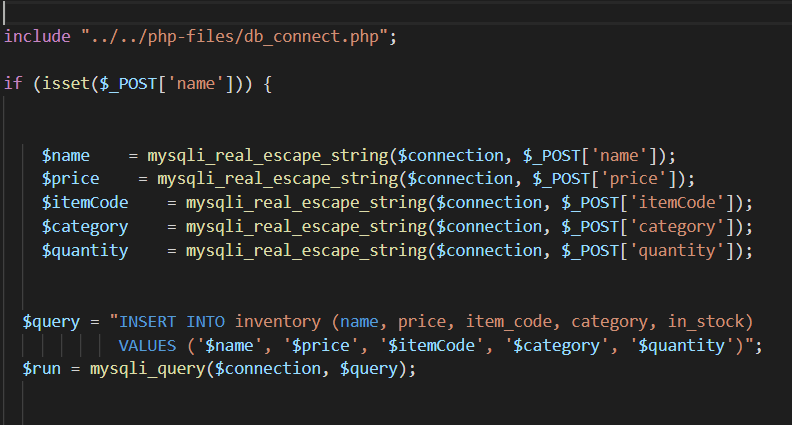 HTML Elements:
Form
File - v1.0\new_inventory_item.php
Remove an item from the table
File - v1.0\delete_inventory_item.php
Download from GitHub and try for yourself
https://www.github.com/jjack703/Inventory-Presentation/